ШЛЯХИ ПІДВИЩЕННЯ ВАРТОСТІ УКРАЇНСЬКИХ ПІДПРИЄМСТВ У СУЧАСНИХ РЕАЛІЯХ
Сємцова С.Ю. 5 курс, спеціальність 8504/1
Наук.кер. – Рєпіна І.М, професор
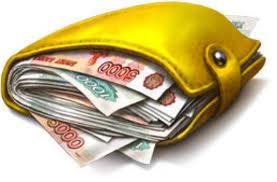 Ринкова вартість − це розрахункова грошова величина, за яку на дату оцінки після адекватного маркетингу передбачає перехід власності на підприємство (як бізнесу, корпоративних прав або активів) внаслідок комерційної угоди між добровільними покупцем і продавцем за умови, що кожна зі сторін діяла компетентно, розважливо й без примусу, ринкова вартість визначається без обліку витрат пов’язаних з транзакцією
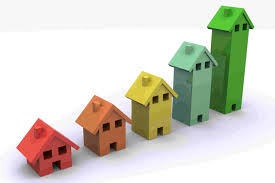 Внутрішні фактори впливу на вартість підприємств
фінансові показники (ліквідність, оборотність капіталу, питома вага власного капіталу в активах, мобільність активів, рентабельність основної діяльності), 


показники діяльності (розмір підприємства, якість продукції, технологія, цінова політика, розрахунки з дебіторами та кредиторами, кадрова політика).
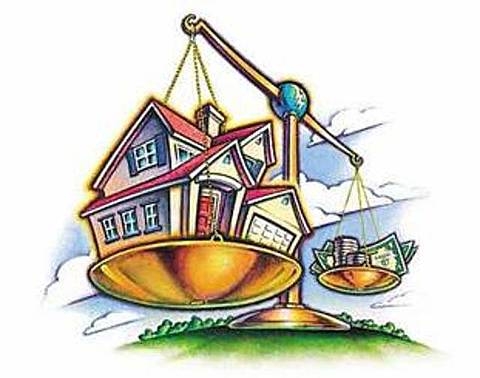 Зовнішні фактори впливу на вартість підприємств
територіальні та галузеві показники (рівень розвитку країни, рівень розвитку галузі, конкуренція, державне регулювання, попит та пропозиція),


економічні показники (ВВП, добробут населення, рівень зайнятості, обсяги інвестицій).
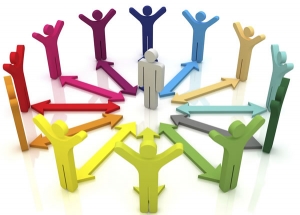 Етапи впровадження системи управління вартістю на українських підприємствах
1 етап - оцінка вартості підприємства на поточний момент зі створенням моделі, що враховує індивідуальність грошових потоків конкретного бізнесу. 

2 етап - формування системи факторів, що визначають зміну вартості і розробка на їх основі стратегій щодо збільшення вартості.

3 етап - розробка стратегій збільшення вартості підприємства.

4 етап - аналіз вкладу підрозділів у вартість підприємства.

5 етап - періодична оцінка.
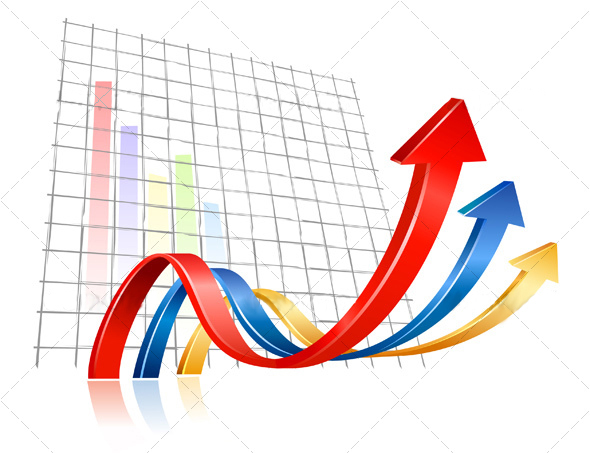 Дякую за увагу!
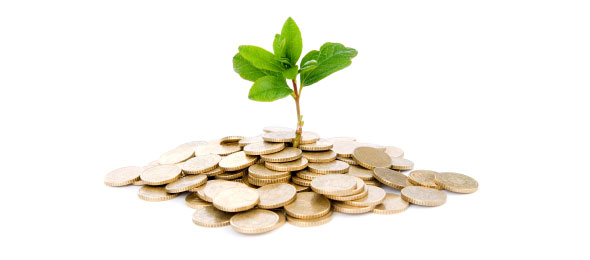